Starter
A tangent and a normal are perpendicular
What can you remember about perpendicular gradients?
0
A stationary point on a curve is any point where the curve has gradient zero. 

We can determine whether a stationary point is a local minimum, local maximum or point of inflection by finding the second derivative at that point.
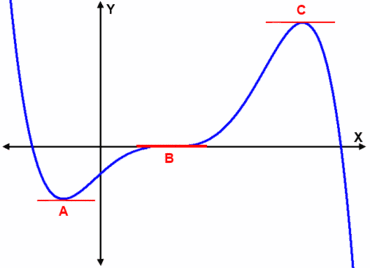 Local minimum
Point of inflection
Local maximum
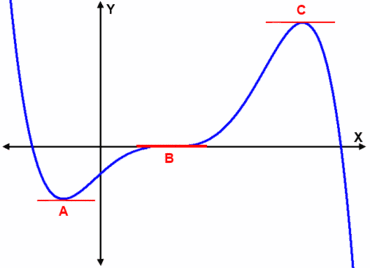 Local minimum
Point of inflection
Local maximum
Step 1: differentiate
∴ local minimum
∴ local maximum